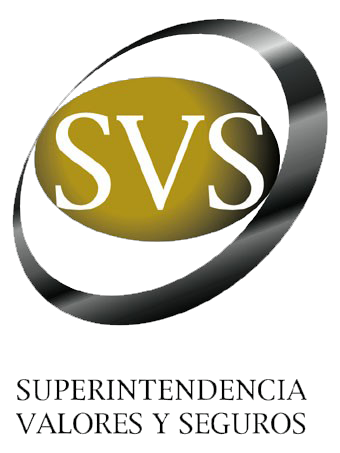 La minería en elmercado de valoresFernando ColomaSVS
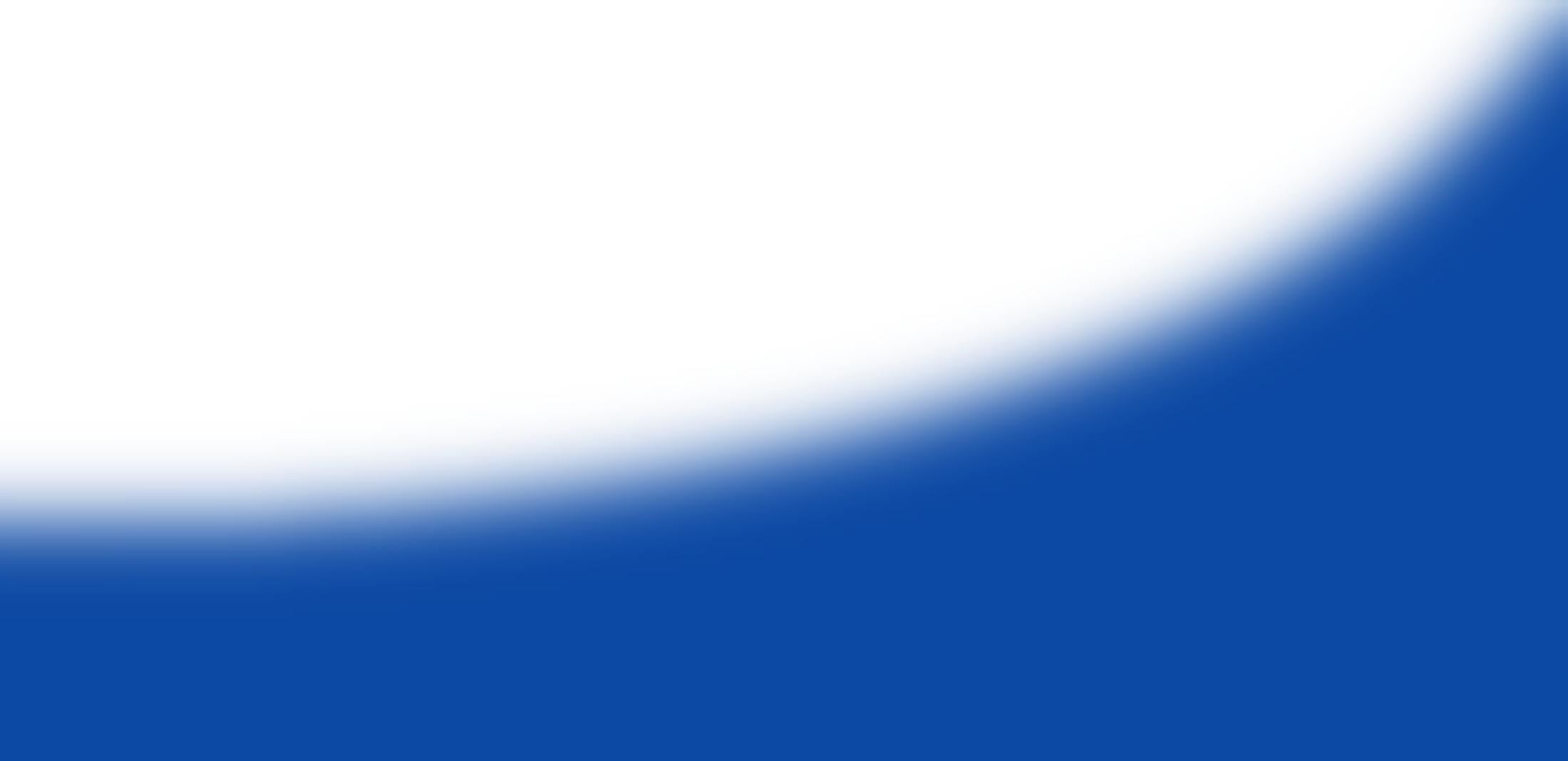 25 de septiembre de 2012
Panorama actual en Chile
De acuerdo a los últimos datos reportados por el Banco Mundial1, el sistema financiero chileno se caracteriza por:

Adecuado desarrollo de la banca
Adecuado acceso financiero (cuentas corrientes, líneas de crédito, emisión de valores)
Buen nivel de estabilidad financiera, pero afectado por la crisis
Eficiencia del mercado a un nivel promedio
Bajo desarrollo de instituciones financieras no-bancarias
Existencia clara de controladores

En general, se percibe un buen panorama en el mercado financiero en Chile
1. Čihák, Demirgüç-Kunt, Feyen y Levine, 2012. Benchmarking Financial Systems around the World. Policy Research
Working Paper 6175. Cálculos propios basados en los datos presentados en este documento.
Financiamiento en la minería
El diagnóstico general indica que existe una baja participación de la minería en el mercado bursátil
Fuente: “Informe sobre Financiamiento de Proyectos Mineros a través del Mercado de Valores”
Datos de TMX, ASX, BVL, y Bolsa de Comercio de Santiago, año 2008.
Financiamiento en la minería
Otros antecedentes de la baja participación de la minería en el mercado financiero local
Sólo 7 sociedades mineras mantienen actualmente instrumentos de oferta pública en Chile (bonos, acciones o efectos de comercio)
Las colocaciones del sistema bancario en el sector minero son ínfimas (menos de 1% de las colocaciones totales)

Tema que afecta principalmente a la pequeña y mediana minería, y que puede tener varias explicaciones. Entre ellas:
Problema de asimetría de información
Desincentivos a apertura bursátil por pérdida de beneficios tributarios y carga regulatoria
Financiamiento en la minería
La minería es una actividad que por esencia involucra grandes riesgos e incertidumbre: exploración, extracción, variaciones en precios, etc. Por lo tanto, el mercado de valores es clave para el correcto desarrollo de esta industria de capital de riesgo

Las compañías tienen diversas fuentes de financiamiento en el mercado de valores:
Emisión de Títulos (efectos de comercio, bonos, emisión de acciones)
Oferta Pública
Oferta Privada
Fondos de Inversión Nacionales y Fondos Extranjeros (FICE)
Cambios del último en el mercado de valores
Cambios del último tiempo en el mercado de valores, con potencial impacto en minería:

Oferta pública de valores
Rol de la persona competente. Ayuda a mitigar problemas de asimetría de información
Registro en Bolsa Off Shore
“Huaso” Bonds
Cambios del último tiempo con impacto en minería
Cambios que podrían incidir en la integración entre los mercados minero y financiero:

Oferta privada de valores
Norma de la SVS que establece las características, requisitos y condiciones de las ofertas de valores que no constituyen ofertas públicas, y que no quedan bajo supervisión de la SVS (NCG 336)
Permite la oferta de acciones o bonos a inversionistas calificados, eximiendo del requisito de inscripción de éstos en la SVS
Cambios del último tiempo con impacto en minería
Cambios que podrían incidir en la integración entre los mercados minero y financiero:

Fondos de Inversión
Son un vehículo que facilita el financiamiento del capital de riesgo
La Ley MK3 introdujo una serie de cambios legislativos que facilitan que los fondos se acojan a beneficios tributarios especiales (Artículos Transitorios Ley N°20.190 para los FIP y FI; Ley 18.657 para los FICE)
CORFO cuenta con programas especiales que han sido mejorados (Fondo Fenix, Capital de Riesgo)
Cambios del último tiempo con impacto en minería
Cambios que podrían incidir en la integración entre los mercados minero y financiero:

Presencia Bursátil
Aumentará interés de los inversionistas 
Market Maker dará liquidez a instrumentos y Beneficio Tributario
Cambios futuros con impacto en minería
Proyecto de Ley: Ley Única de Fondos
Aumentará atractivo por Fondos de Inversión
Dar rescatabilidad a la cuota, aumentado la liquidez
Extender tratamiento de IVA para extranjeros, a todos los fondos

Circular Administración de Cartera
Fomentará inversión en Capital de Riesgo
Aumentar posibilidades de inversión
Dar mayor flexibilidad para gestión de carteras de inversionistas institucionales
Cambios futuros con impacto en minería
Normativa cross-listing
Para aumentar el espectro de inversión, y facilitar el levantamiento de capital a empresas extranjeras, se está trabajando en una normativa que flexibilizará los requerimientos de inscripción, simplificando el cross-listing en las distintas bolsas de valores

Se espera que la norma
Facilite la inscripción de valores extranjeros, dentro de los cuales están los emitidos por empresas mineras
Más empresas listadas aumentarían el interés en el sector y atraerían las mejores prácticas, métodos de valorización, etc
Promueva el reconocimiento mutuo
Palabras Finales
El aporte que el mercado de valores puede hacer a la minería es indiscutible. En la línea de reducir las asimetrías de información, el rol de la persona competente es muy relevante

La reciente definición de la oferta privada de valores puede tener un rol importante en el financiamiento de la pequeña y mediana minería

Asimismo, los cambios normativos en los Fondos de Inversión aumentan su relevancia como alternativa de financiamiento y vehículo de inversión, al atraer capital de riesgo con beneficios tributarios especiales, y un menor costo regulatorio

Esperamos que iniciativas de integración financiera (cross-listing, Bolsa Off Shore, “Huaso” Bonds) ayuden a permear la cultura minera y financiera en Chile, beneficiando a ambas industrias
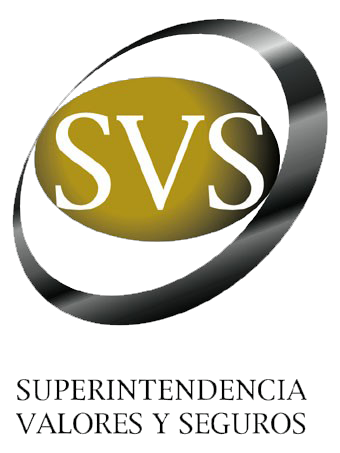 La minería en elmercado de valoresFernando ColomaSVS
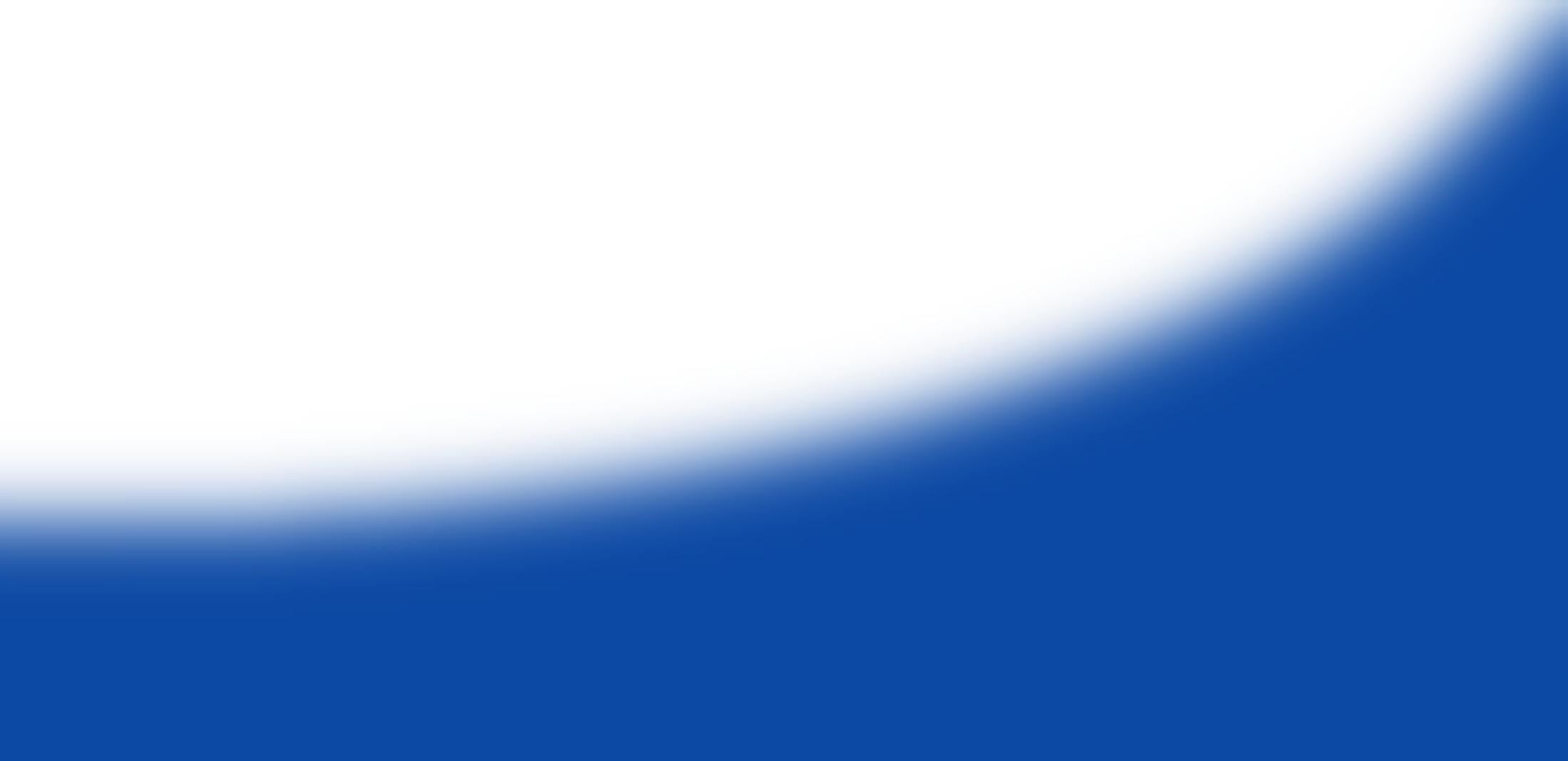 25 de septiembre de 2012